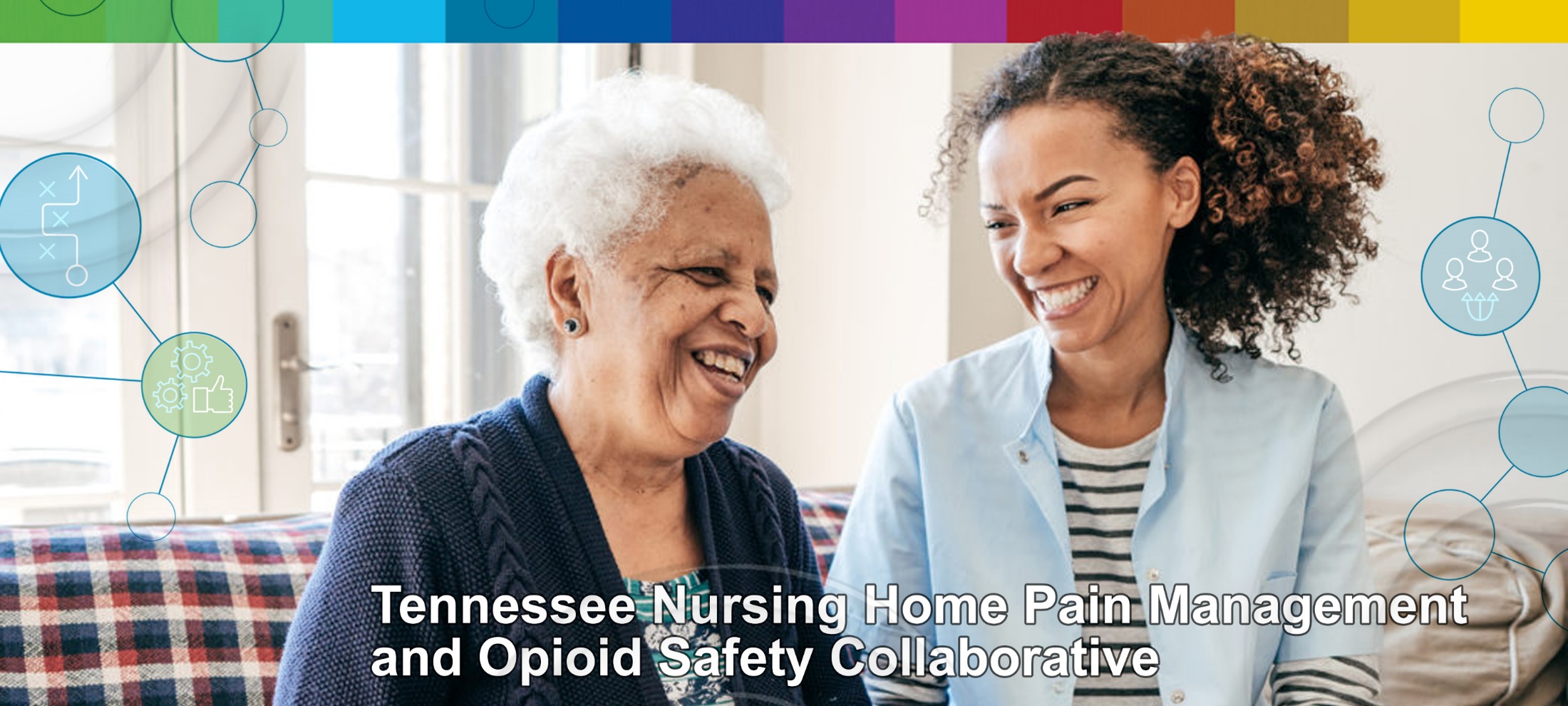 Innovative Approaches to Nursing Home Pain Management
October 29, 2021
Qsource TN CMP Team
Jennifer Goodpaster | Josefina Batton | Sharon Sheets
Project Overview
In 2018, Tennessee providers wrote 81.8 opioid prescriptions for every 100 persons. This was the third highest prescribing rate in the country and more than the average U.S. rate of 51.4 prescriptions.1
Almost 40% of pain in nursing homes is untreated or undertreated2
Nursing home residents are at higher risk for opioid adverse effects1

Qsource is addressing these challenges and bringing balance by partnering with TN nursing homes to educate on safer opioid use and non-opioid pain management to enhance the well-being of nursing home residents.
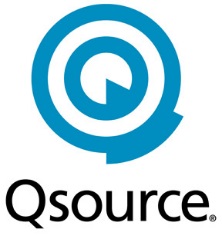 Centers for Disease Control and Prevention. U.S. Opioid Prescribing Rate Maps. (2019, October 3). Retrieved from https://www.cdc.gov/drugoverdose/maps/rxrate-maps.html
J Am Med Dir Assoc. 2019 Mar;20(3):273-274
Summary of Project Components & Strategies
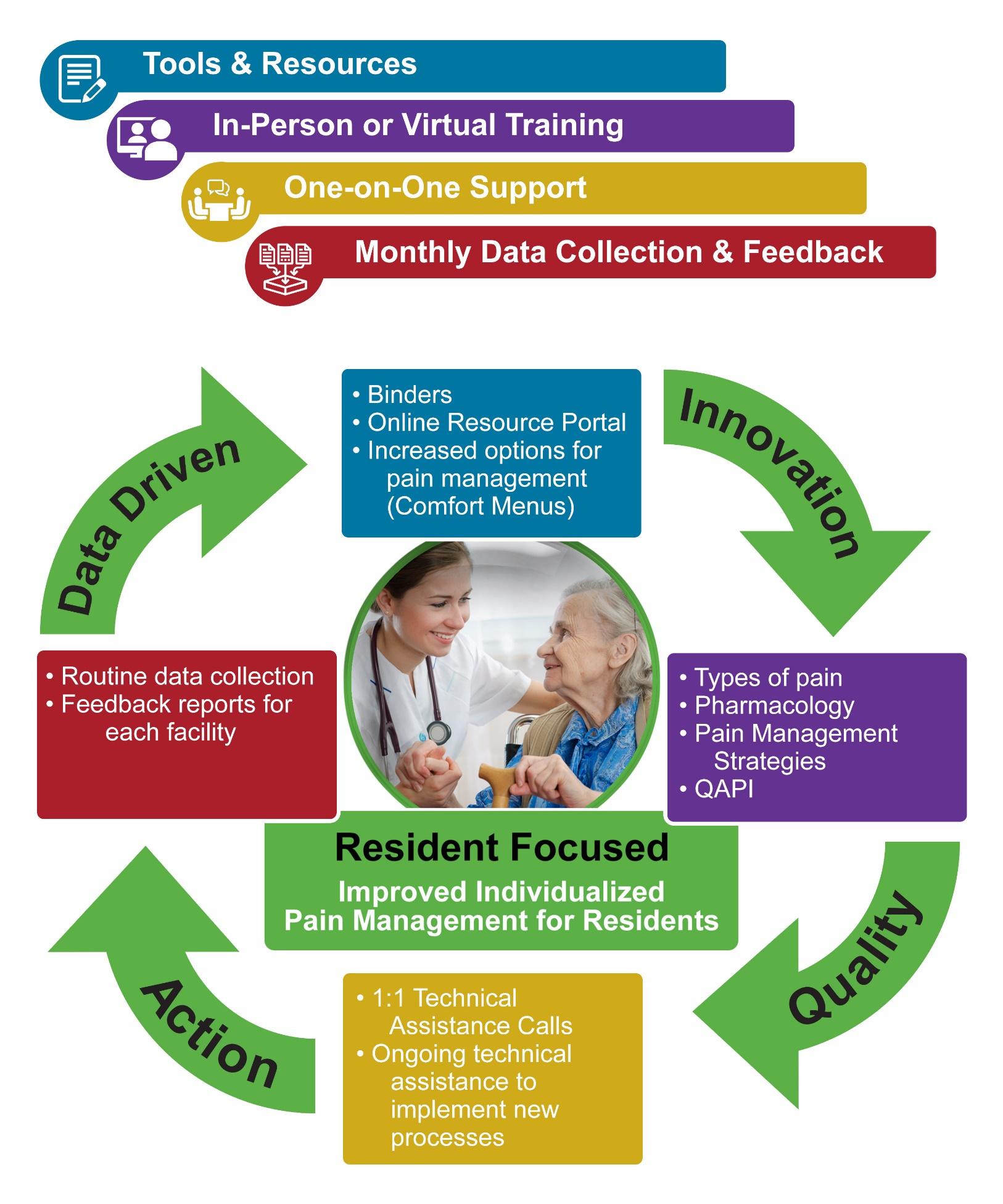 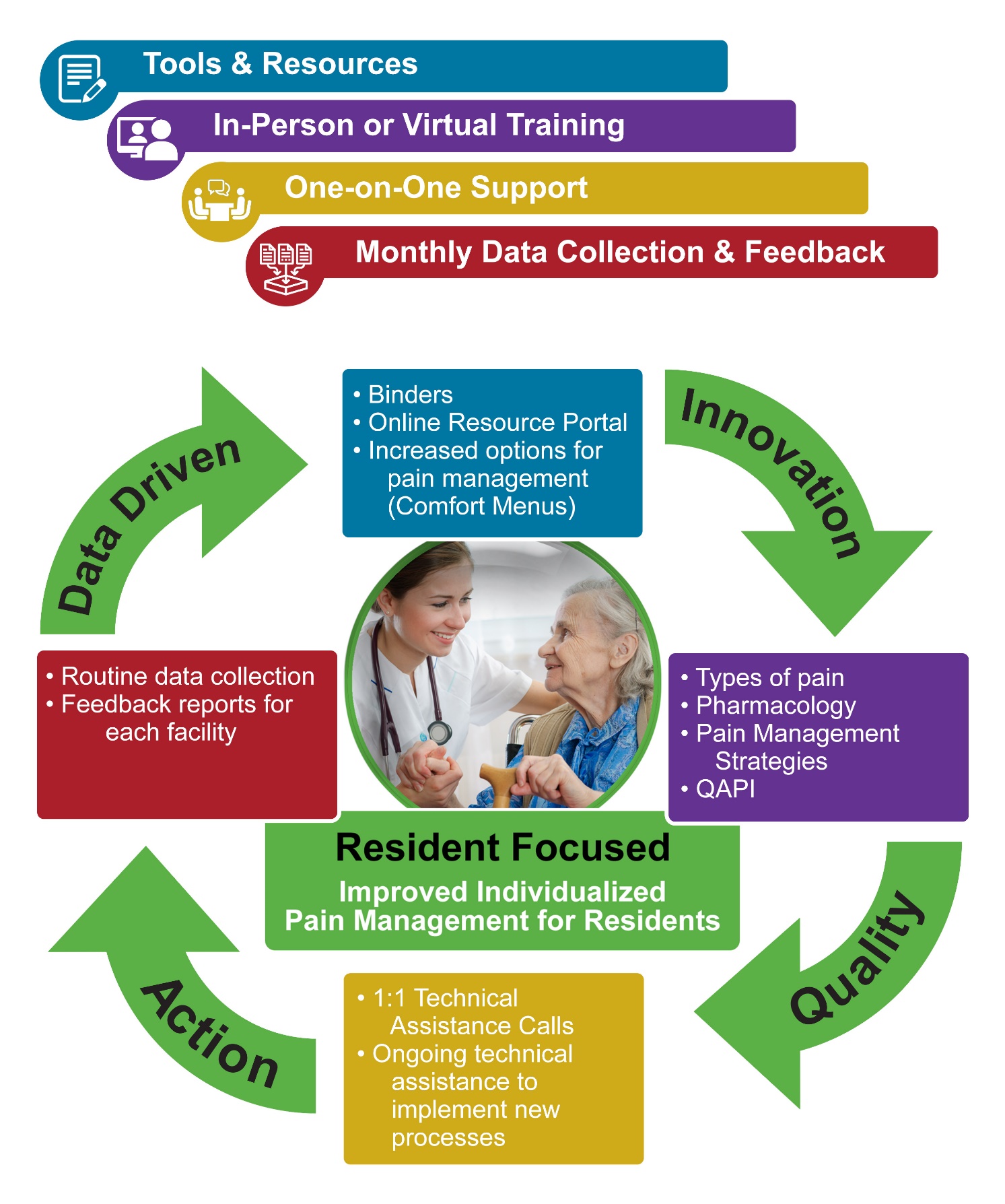 Current Results
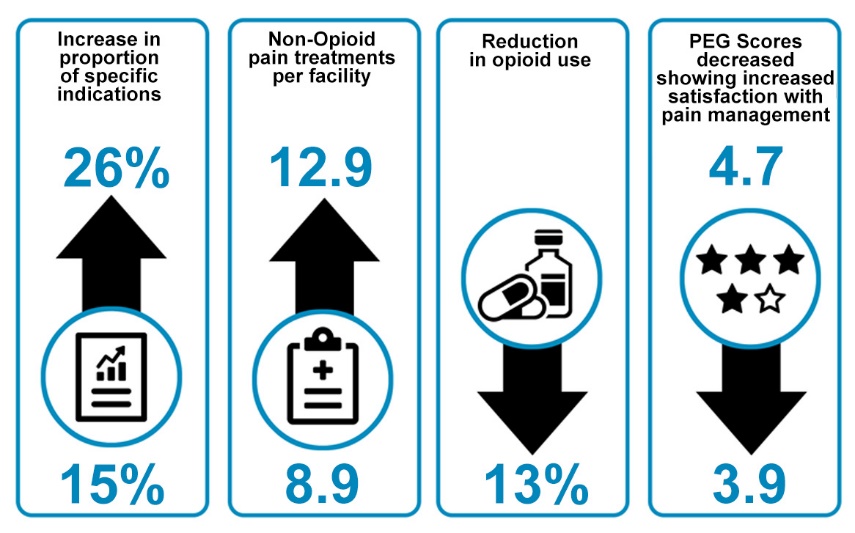 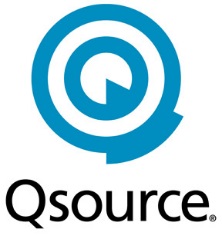 Thank you! Connect with us…
Twitter
https://twitter.com/Qsource
Josefina Batton, RN, MSN-HCSM
Quality Improvement Advisor/SME
jbatton@qsource.org
Facebook
https://www.facebook.com/QsourceLiveWell
Sharon Sheets
Quality Improvement Advisor
ssheets@qsource.org
Jennifer Goodpaster, RN, RAC-CT
Quality Improvement Advisor
jgoodpaster@qsource.org
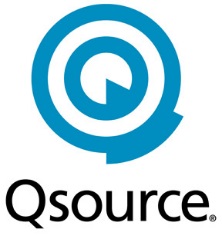 www.Qsource.org
The Civil Monetary Penalty Quality Improvement (CMPQI) Reinvestment Program funds this quality improvement project. 20.CSC.10.001